Cough
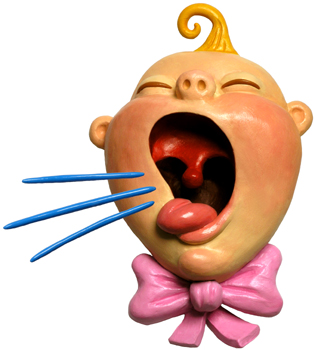 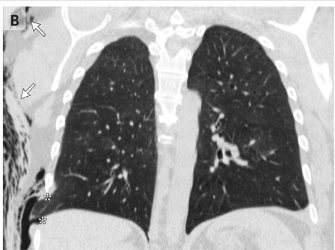 Areas To Cover
When and How to Investigate

Management

Case Study
Why do we Cough?

Classification and Causes of Cough
Acute
Sub acute
Chronic
What is Cough?
‘A Cough is a forced expulsive manoeuvre, usually against a closed glottis and which is associated with a characteristic sound’
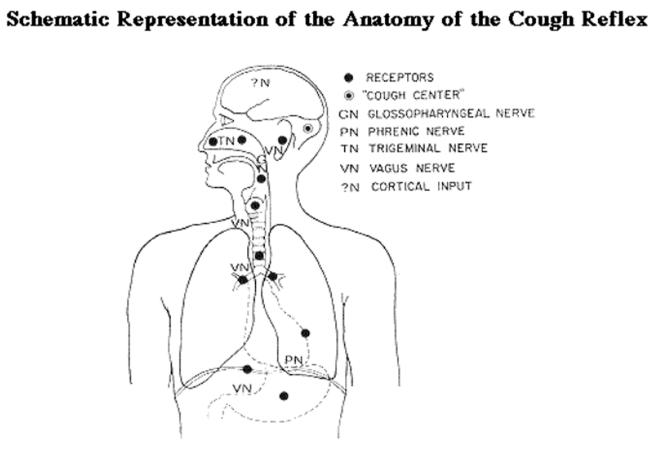 Cough Reflex: Afferent Pathway
Vagus nerve is major afferent pathway

Stimuli arise from:
Ear
Pharynx
Larynx
Lungs
Tracheobronchial tree
Heart
Pericardium
Esophagus
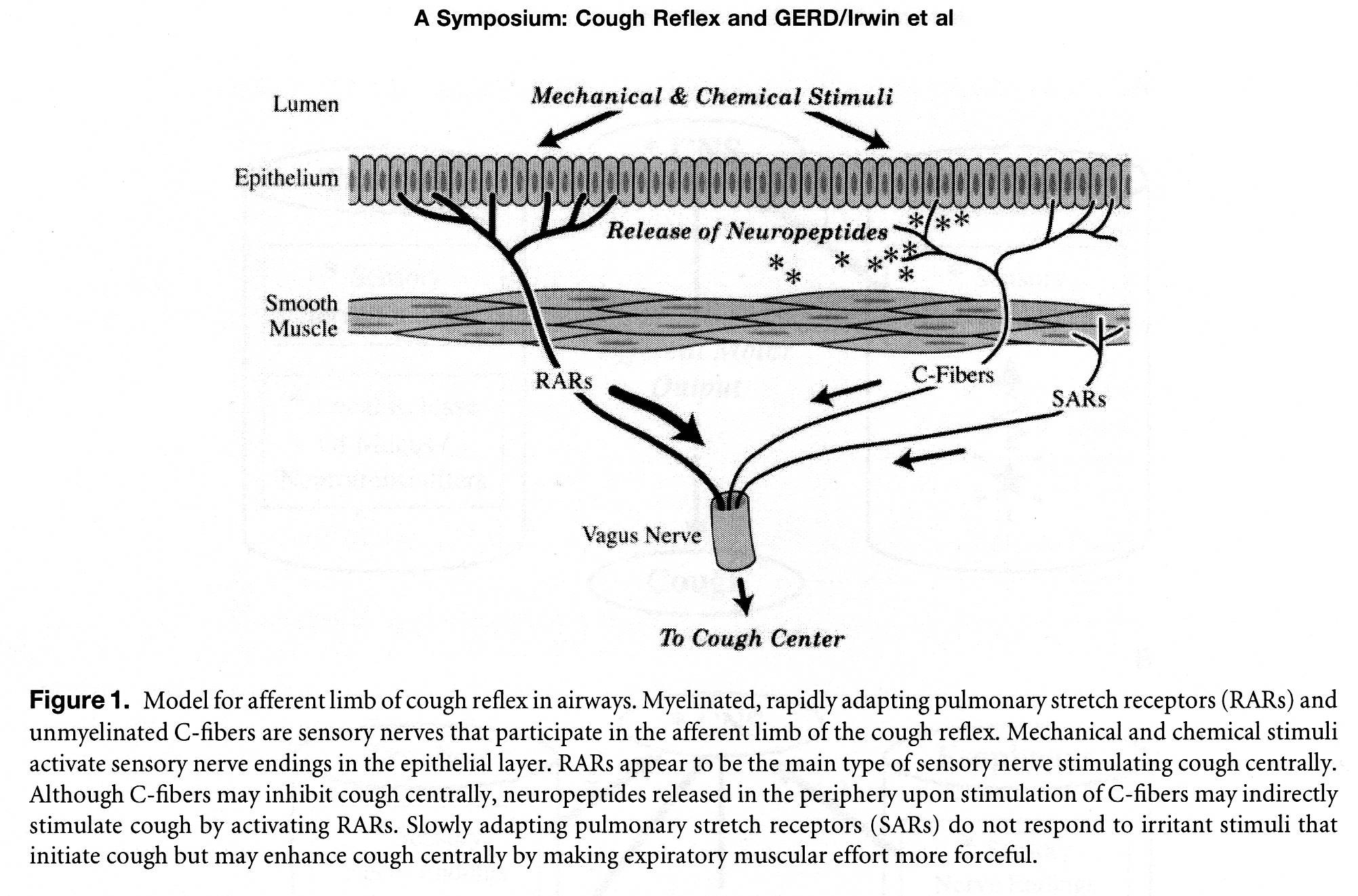 Cough Reflex: Afferent Pathway
Mechanical stimuli:
Chemical stimuli
Efferent Pathway: 4 Phases
1. Inspiratory Phase
2. Compressive Phase
3. Expiratory Phase
4. Relaxation Phase
Cough
Vital protective mechanism
Four steps:
inspiratory gasp
Valsalva maneuver
expiratory blast as cords abduct
post-tussive prolonged inspiration
[Speaker Notes: Few things to note:  Valsalva requires closed airway, therefore pt with trash or paralyzed cords can’t cough very well
Inspiratory muscles= diaphragm & accessories
Expiratory muscles= intercostals and abdominals
Expiratory blast requires functional exp muscles, C6 quad loose this ability and have much less effective cough
Exp blast can reach 500mph!]
Cough: What’s it good for?
Attract attention
Signal displeasure
Protect the airway from pathogens, particulates, food, other foreign bodies
Clear the airways of accumulated secretions, particles
Impaired Cough: Consequences
Aspiration of oropharyngeal or stomach contents (bacteria, food, other)
Acute airway obstruction
Pneumonia
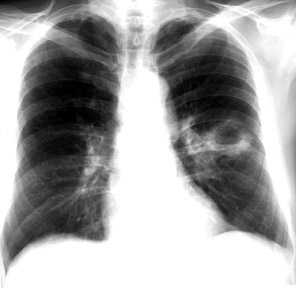 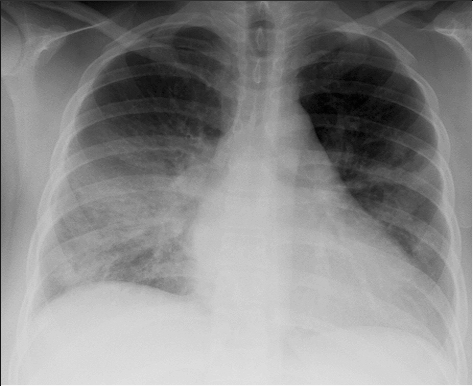 Lung abscess
 Respiratory failure/ ARDS
 Bronchiectasis
 Pulmonary fibrosis
Cough. Complications
Intrathoracic pressure increases up to 300mmHg
Expiratory velocity reaches 500mph.
Helps to clear mucous
BUT can cause complications
COMPLICATIONS
headache
dizziness
musculoskeletal pain
syncope
urinary incontinence
Rib fracture


…….drives patient and everyone else crazy.
Cough: Public Health Concern
Classification of Cough
Three Categories of Cough
Acute Cough = < 3 Weeks Duration
Sub acute Cough = 3 – 8 Weeks Duration
Chronic Cough = > 8 Weeks Duration
Acute Cough
Acute Cough <3/52 DurationDifferential Diagnosis
Upper Respiratory Tract infections:
	Viral syndromes, sinusitis viral / bacterial

URTI triggering exacerbations of Chronic Lung Disease e.g. Asthma/ COPD

Pneumonia 
Left Ventricular Heart Failure
Foreign Body Aspiration
Acute Cough Epidemiology
Symptomatic URTI 
2-5 per adults per year
7-10 per child per year
40-50% will have cough
Self medication common -£24million per year
20% consult GP (2F:1M)
Most resolve within 2 weeks
Managing Acute Cough
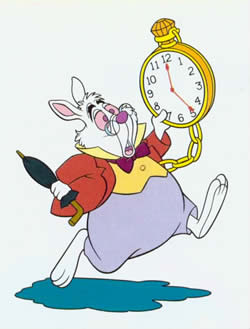 “Don’t just do something stand there.”
 Alice in Wonderland
Managing Acute CoughIdentify High Risk groups
Acute Cough Can be 1st Indicator of Serious Disease 
	eg Lung ca,  TB, Foreign Body, Allergy, Interstitial Lung disease

‘Chronic cough always preceded by acute cough’.
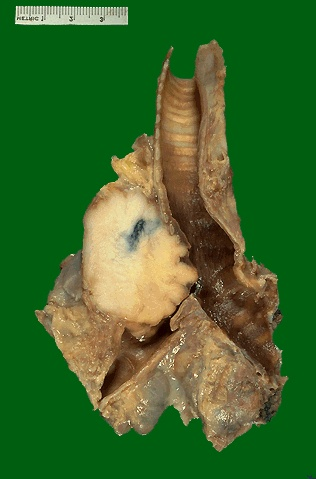 Red Flags in Acute Cough
Signs
Tachypnoea
Cyanosis
Dull chest
Bronchial Breathing
Crackles
Symptoms
Haemoptysis
Breathlessness
Fever
Chest Pain
Weight Loss
THINK pneumonia, lung cancer, LVF
GET a CHEST X-Ray
Treatment of Simple Acute Cough
Benign course -reassure
Cough can distress
Patients report OTC medication helpful
Voluntary cough suppression -linctuses/ drinks
Suppression of cough -dextromethorphan, menthol, sedating antihistamines & codeine
Which Anti-tussive?
Sedating Antihistamines
danger sleepy - nocturnal cough

Codeine or Pholcodeine
No better than dextromorphan
but more side-effects. Not recommended
Dextromorphan
eg Benilyn non-drowsy
1 meta-analysis
high dose 60mg
beware combinations eg paracetomol

Menthol
Steam inhalation. Effect on reflex short lived
Sub-Acute Cough
Sub-acute Cough 3-8 weeks
Likely Diagnoses
Post infectious
Bacterial Sinusitis
Asthma
Start of Chronic Cough

Don’t want to miss lung cancer
ACTIONS
Examine Chest
Chest X-Ray if signs or smoker
Measure of airflow obstruction
    i.e. peak flow -one off
    peak flow -serial
    spirometry
Post Infectious Cough

A cough that begins with an acute
respiratory tract infection and is not
complicated* by pneumonia

*Not complicated = Normal lung exam and normal chest X-ray

Post Infectious cough will resolve without treatment

Cause = Postnasal drip or Tracheobronchitis
Chronic Cough
Case Study -CP 2007
60yr retd Nurse
Chest infection 2002 in Spain -mild SOB since
Chest infection 2006 -hospitalised for 4/7 antibiotics / steroids
SOB and dry cough since
No variation
4 lots of AB and steroids from GP plus tiotropium & oxis -no help for cough
Wt climbing  
More SOB over 9/12
Ex-smoker 30 pack yrs
FEV1 0.97 43%

What else would you like to know?

What causes can you think of?
Chronic CoughEpidemiology
Associations with:
Smoking (dose related)
Pollutants (particulate PM10) -occupation
Environmental irritants (e.g. cat dander)
Asthma
Reflux
Obesity
Irritable bowel syndrome
Female
Making the DiagnosisCommon Differentials
Lung Disease
-normal CXR
-abnormal CXR
Gastro
-Oesophageal
Reflux
Post-nasal Drip
-allergic rhinitis
-bacterial sinusitis
Non-structural
ACE-Inhibitors
Tobacco
Habit Cough
Chronic CoughInvestigating Chronic Cough
Purpose: 
To exclude structural disease
To identify cause
How
History & Examination inc occupation
 & Spirometry
ALWAYS GET A CHEST X-RAY
 IN CHRONIC COUGH
Beware
Cough triggered by:
 change in temperature 
scent, sprays, aerosols and exercise
indicate
      Increased cough reflex sensitivity 
and Not just seen in Asthma.
Esp. GORD, infection and ACEI
ACE-Inhibitors and Chronic Cough
Incidence:  5-20%
Onset:  one week to six months
Mechanism 
		Bradykinin or Substance P increase
		Usually metabolized by ACE) 	
		PGE2 accumulates and vagal stimulation. 
Treatment: switch to  Angiotensin II Receptor Blockers (ARBs)
Gastro-oesophageal Reflux
GORD accounts alone or in combination for 10-40% of chronic cough

Two Mechanisms
a. Aspiration to larynx/ trachea
b. Acid in distal oesophagus stimulates vagus and cough reflex
Gastro-oesophageal Reflux Symptoms
Cough Features

Throat clearing
Worse at night / rising
On eating
Reflex hypersensitivity

CXR -normal or hiatus hernia
Spirometry normal
GI Symptoms

If Aspiration main mechanism
Heart burn
Waterbrash/ Sour taste
Regurgitation
Morning Hoarseness

If Vagal - NO GI symptoms
Gastro-oesophageal Reflux
Gastro-oesophageal RefluxInvestigation
Esophageal pH monitoring for 24 hours (+diary) 
95% sensitive  and specific 95%

Ba swallow not sensitive enough

Endoscopy - may confirm but false -ve rate
Endoscopy can show GORD, but cannot 
confirm GORD as the cause of cough.
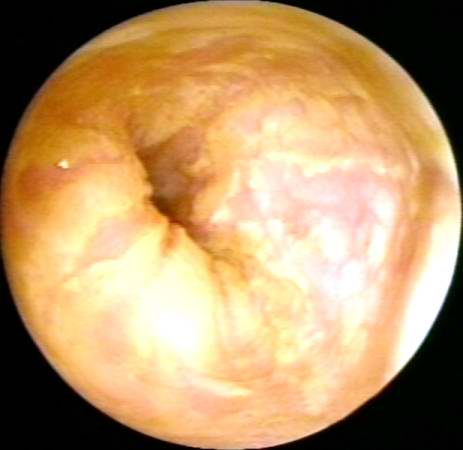 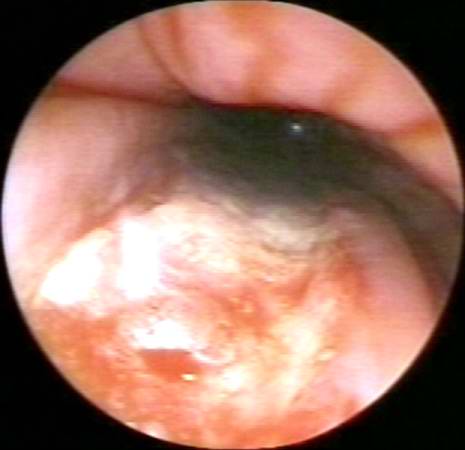 © Slice of Life and Suzanne S. Stensaas
GED
GED
Gastro-oesophageal RefluxTreatment
Trial of Therapy
High dose twice daily PPI for min 8weeks
+ prokinetic e.g. domperidone or metoclopramide
Eliminate contributing drugs.
Baclofen rarely

Improves in 75-100% of cases
Post-Nasal Drip
Causes
Allergic rhinitis
Non-allergic rhinitis 
Vasomotor rhinitis
Chronic bacterial sinusitis
Symptoms:
‘something dripping’
frequent throat clearing
nasal congestion / discharge
posture
Post Nasal Drip Treatment
Options:
1. Exclude /treat infection
2. Nasal steroid for 8/52
3. Sedating antihistamines
4. Antileukotrienes eg montelukast
5. Saline lavage
6. ENT opinion
Lung Diseases inc Tobacco
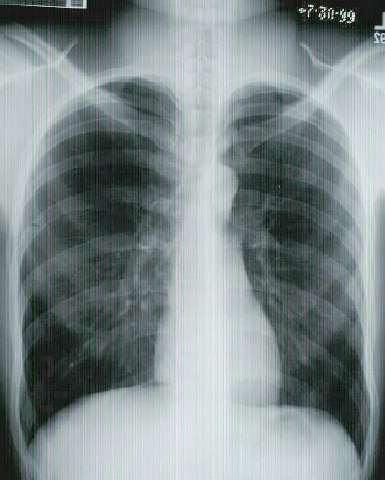 Favouring Lung Disease
Shortness of breath
Wheeze
Sputum production
Haemoptysis
Chest signs eg crackles
Chest X-Ray and Differential of Cough
Normal CXR
Gastro-oesophageal reflux
Post-nasal Drip
Smokers cough/ Chronic Bronchitis
Asthma
COPD
Bronchiectasis 
Foreign body
Abnormal CXR
Left ventricular failure
Lung cancer
Infection/ TB 
Pulmonary fibrosis
Pleural effusion
Left Ventricular Failure
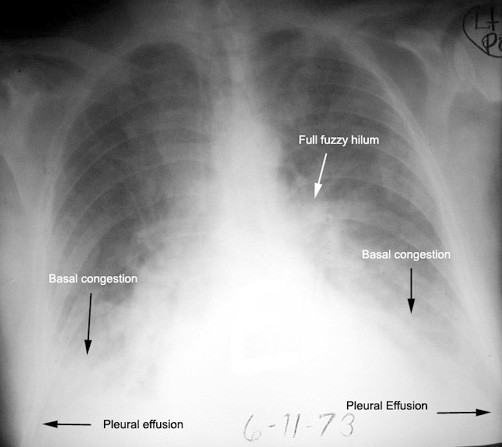 Idiopathic Pulmonary Fibrosis
TB
Lung Cancer
Chest X-Ray and Differential of Cough
Normal CXR
Gastro-oesophageal reflux
Post-nasal Drip
Smokers cough/ Chronic Bronchitis
Asthma
COPD
Bronchiectasis 
Foreign body
A man presents to you with coughing
What would you like to know?
Cough
Onset?
Duration?
Character? 
Nocturnal?
Precipitating factors?
Relieving factors?
Sputum?
Haemoptysis?
Association?
Cough
Recent or long standing (Chronic)
Onset?
Duration?
Character? 
Nocturnal?
Precipitating factors?
Relieving factors?
Sputum?
Haemoptysis?
Association?
Cough
Recent or long standing (Chronic)
Onset?
Duration?
Character? 
Nocturnal?
Precipitating factors?
Relieving factors?
Sputum?
Haemoptysis?
Association?
Cough
Chronicity
Pertussis
TB
Foreign body
Asthma
Drugs
Bronchiectasis
ILD
Onset?
Duration?
Character? 
Nocturnal?
Precipitating factors?
Relieving factors?
Sputum?
Haemoptysis?
Association?
Cough
Brassy?

Pressure on the trachea?
Onset?
Duration?
Character? 
Nocturnal?
Precipitating factors?
Relieving factors?
Sputum?
Haemoptysis?
Association?
Cough
Change in character of a chronic cough should make you consider other pathology.
Onset?
Duration?
Character? 
Nocturnal?
Precipitating factors?
Relieving factors?
Sputum?
Haemoptysis?
Association?
Cough
Asthma

Also Early morning
Onset?
Duration?
Character? 
Nocturnal?
Precipitating factors?
Relieving factors?
Sputum?
Haemoptysis?
Association?
Cough
Usually in asthma
Emotion
Weather
Wind 
Rain
Cold
Dust
Allergies
Exercise
Drugs
Onset?
Duration?
Character? 
Nocturnal?
Precipitating factors?
Relieving factors?
Sputum?
Haemoptysis?
Association?
Cough
Avoidance of precipitating factors!
Onset?
Duration?
Character? 
Nocturnal?
Precipitating factors?
Relieving factors?
Sputum?
Haemoptysis?
Association?
Cough
Presence?
Colour
Volume
Consistency
Pattern

Consider 
Infections
COPD
CF
Bronchiectatsis
Onset?
Duration?
Character? 
Nocturnal?
Precipitating factors?
Relieving factors?
Sputum?
Haemoptysis?
Association?
Cough
Presence?
Colour
Volume
Consistency
Pattern

Will be covered elsewhere!
Onset?
Duration?
Character? 
Nocturnal?
Precipitating factors?
Relieving factors?
Sputum?
Haemoptysis?
Association?
Cough
Breathlessness
Sputum
Chest pain
Wheeze
Hoarseness
Post nasal drip
Onset?
Duration?
Character? 
Nocturnal?
Precipitating factors?
Relieving factors?
Sputum?
Haemoptysis?
Association?
CHRONIC COUGHUseful pneumonic
G A S P S A N D C O U G H
Gastroesophageal reflux diseaseAsthmaSmoking/chronic bronchitisPost-infectionSinusitis/post-nasal drip Ace-inhibitorNeoplasm/lower airway lesionDiverticulum (esophageal)Congestive heart failureO uter earU pper airway obstructionG I-airway fistulaHypersensitivity/allergy